Более чем за 2000 лет до н.э. люди заметили, 
что некоторые звезды перемещаются по небу 
– их позже греки назвали 
«блуждающими» – планетами
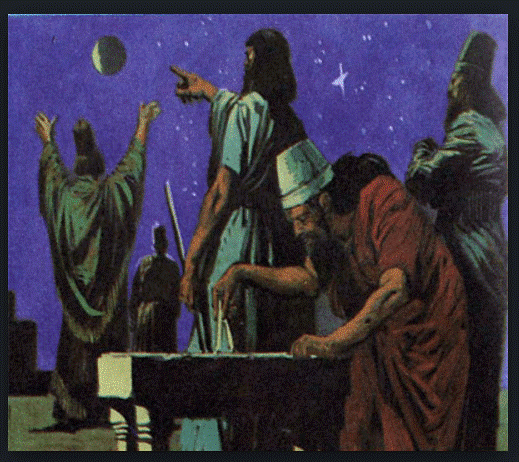 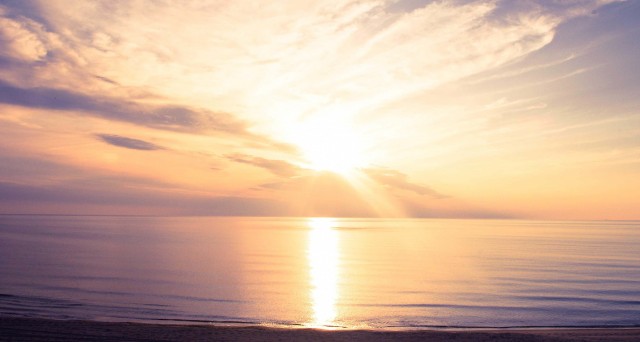 Каждое утро мы наблюдаем за тем, как Солнце появляется из-за горизонта в восточной части неба
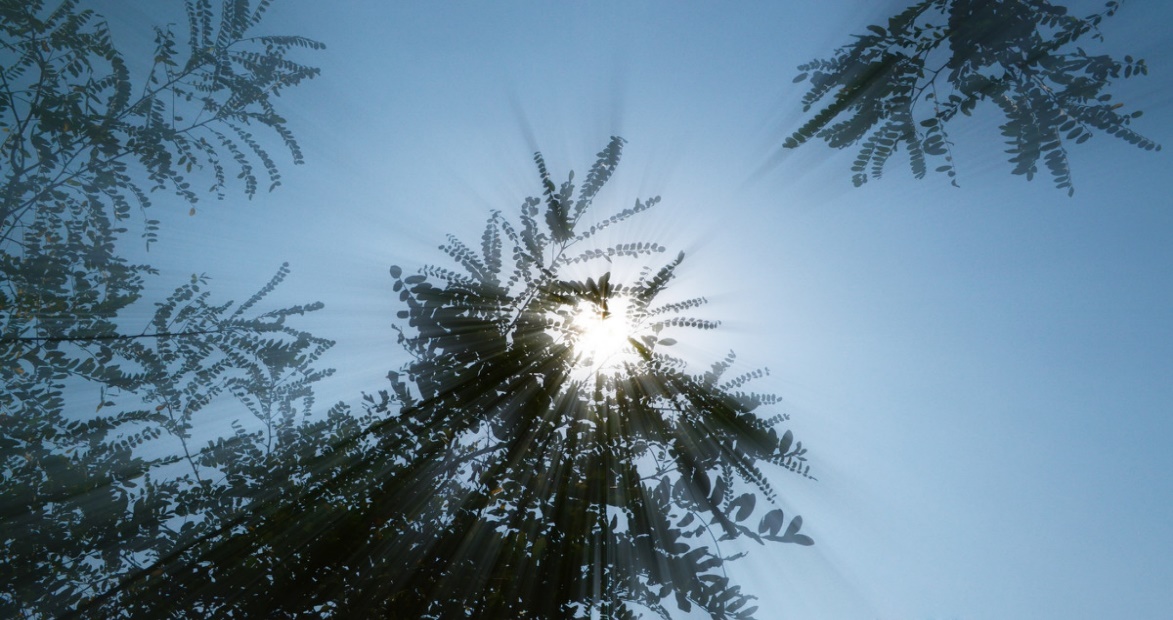 затем постепенно поднимается над горизонтом и в полдень достигает наивысшего положения на небе
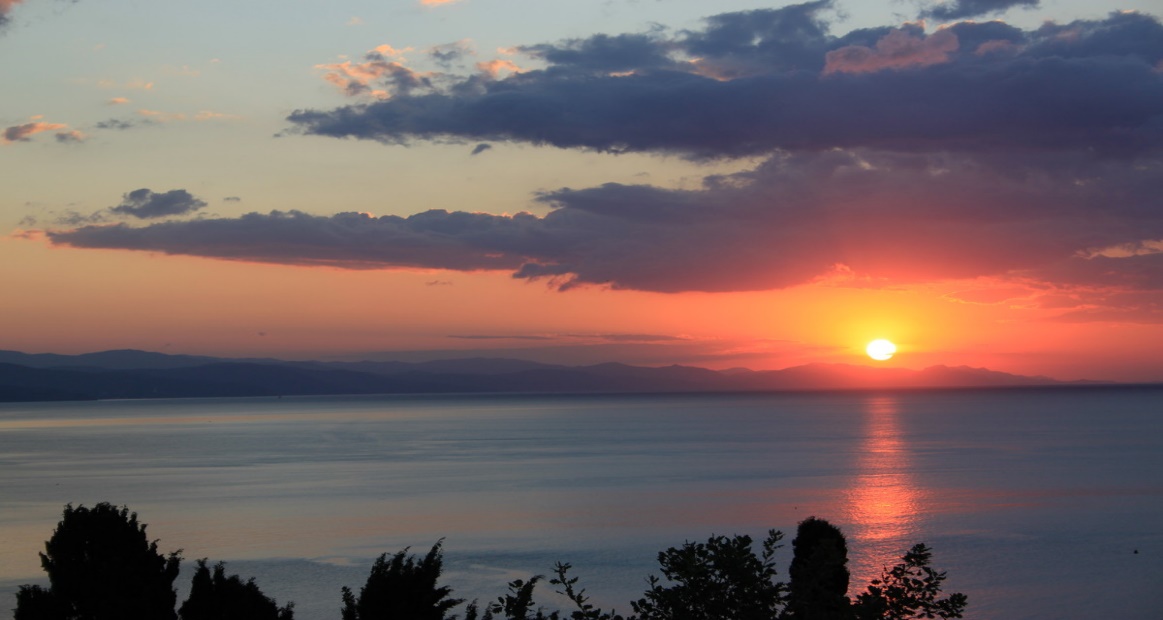 после постепенно опускается, приближаясь к горизонту, и заходит в западной части неба
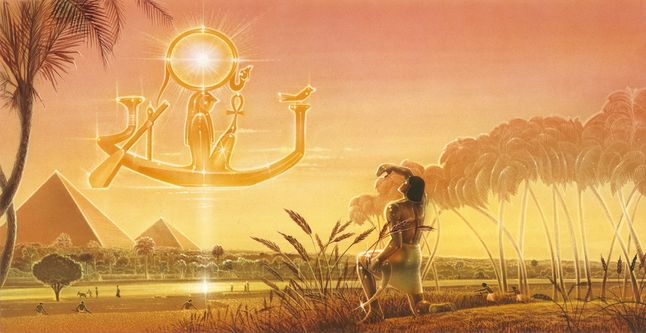 Ещё в глубокой древности люди, наблюдавшие за перемещением Солнца по небу, обнаружили, что его полуденная высота меняется с течением года
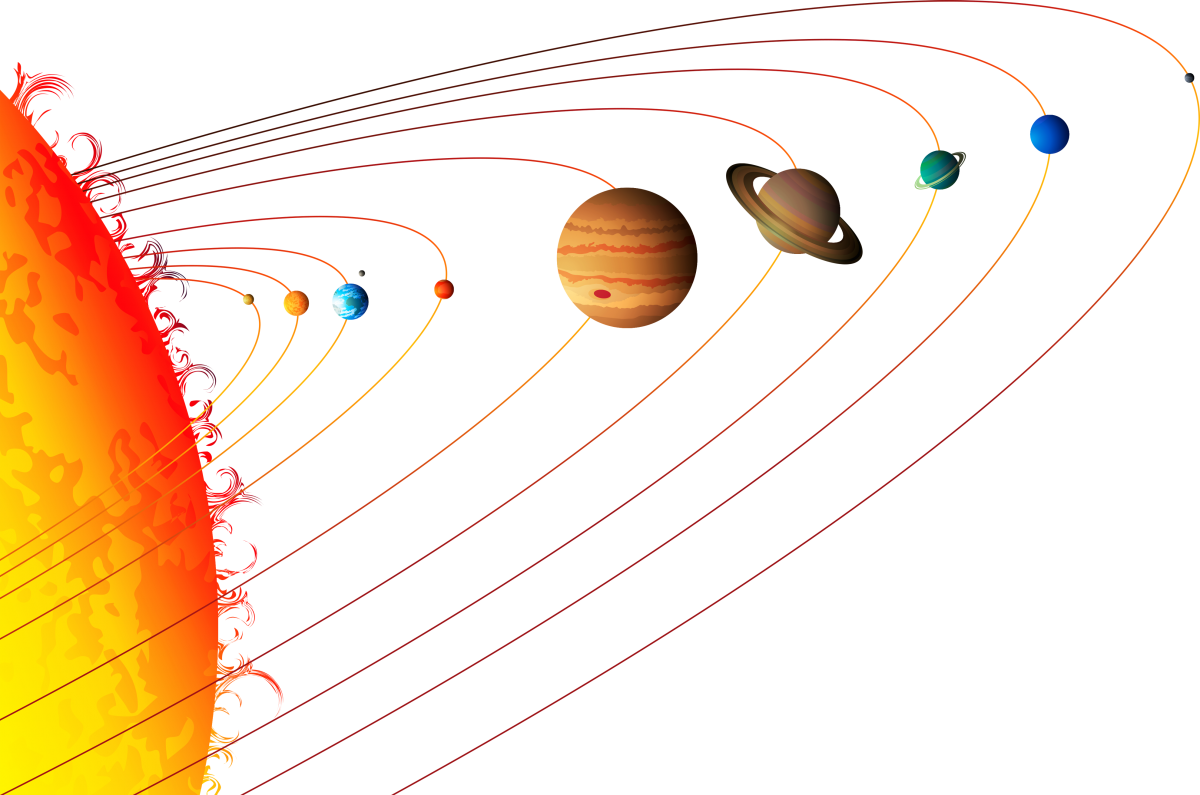 Тема. Видимое движение планет и Солнца
-эклиптика
- точка весеннего равноденствия
-неравномерное движение Солнца по эклиптике
Планеты в основном перемещаются с запада на восток, 
но время от времени в движении планеты наступает остановка, после которой планета начинает двигаться среди звезд в обратном направлении
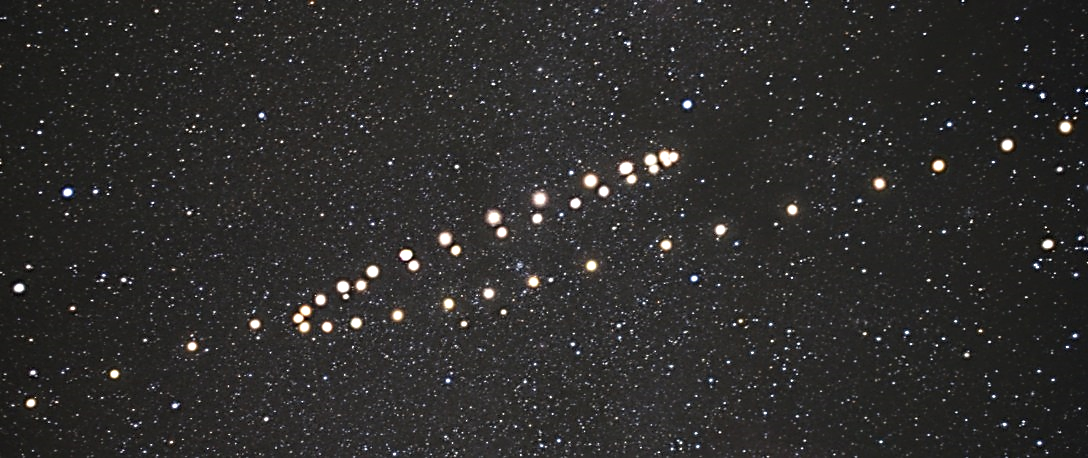 Видимый путь планет на небе получается петлеобразным или зигзагообразным
Видимое с Земли перемещение Марса относительно звёзд в 2003 году 

Попятное движение Марса происходило с 31 июля по 30 сентября
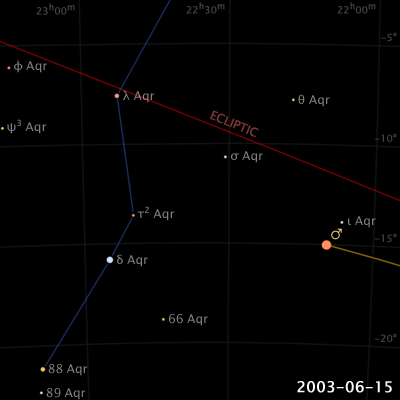 Мы наблюдаем движение планет не с неподвижной Земли, а с Земли, вращающейся вокруг Солнца
Если в течение года ежедневно отмечать положение Солнце на небесной сфере в момент его кульминации (то есть указывать его склонение и прямое восхождение), 
то получится большой круг, 
представляющий проекцию 
видимого пути 
центра солнечного диска 
в течение года
Z
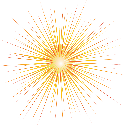 P
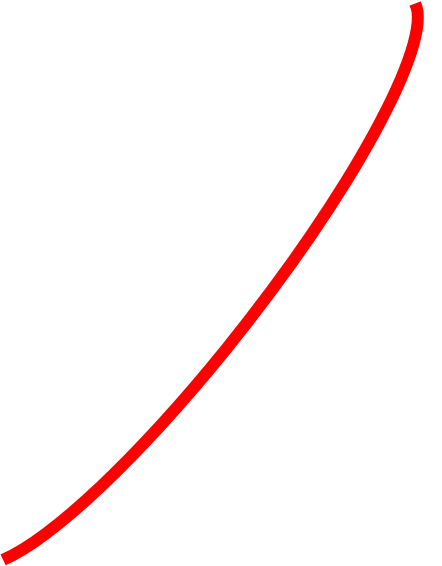 E
•
О
N
S
Этот круг древними греками 
был назван эклиптикой, 
что переводится, 
как «затмение»
W
P'
Z'
Перемещение Солнца на фоне звёзд - это кажущееся явление. 
Вызвано оно вращением Земли вокруг Солнца
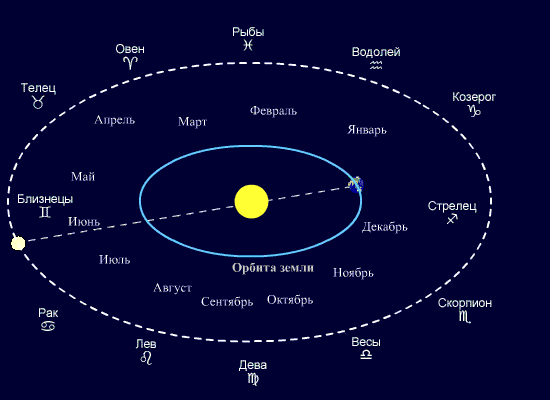 По сути, 
в плоскости эклиптики лежит путь Земли 
вокруг Солнца 
- её орбита
Эклиптика пересекает небесный экватор в двух точках…
Z
♋
P
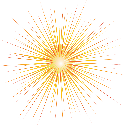 в точке весеннего равноденствия (точка овна ♈) 
и в точке осеннего равноденствия (точка весов ♎)
♎
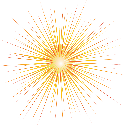 E
О
•
N
S
Две точки эклиптики, отстоящие от точек равноденствия на 90° и максимально удалённые от небесного экватора…
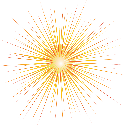 W
♈
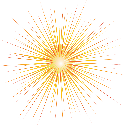 P'
♑
Z'
точки солнцестояния
Z
♋
P
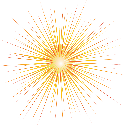 В точке летнего солнцестояния 
(точка рака ♋) Солнце имеет максимальное склонение: 
+23° 26′ 

В точке зимнего солнцестояния (точка козерога ♑) склонение Солнца минимально: 
-23° 26′
♎
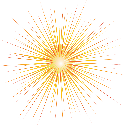 E
О
•
N
S
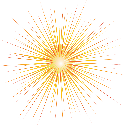 W
♈
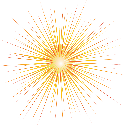 P'
♑
Z'
Созвездия, по которым проходит эклиптика получили названия эклиптические
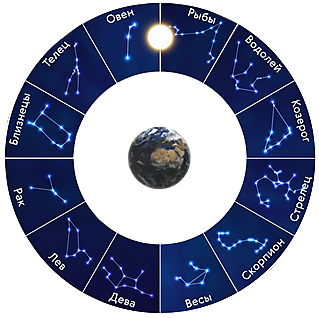 Ещё в Древней Месопотамии было замечено, что Солнце, при своём видимом годовом движении проходит через 12 созвездий: 
Овен, Телец, Близнецы, Рак, Лев, Дева, Весы, Скорпион, Стрелец, Козерог, Водолей и Рыбы
Древние греки назвали этот пояс Поясом Зодиака. 
Дословно это переводится, как «круг из животных»
Сейчас зодиакальные и эклиптические созвездия не совпадают
эклиптических созвездий 
13
зодиакальных созвездий 
12
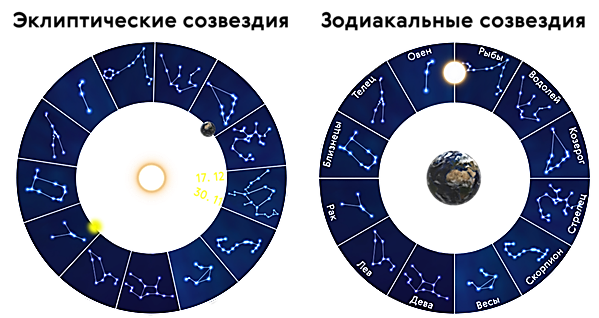 (в созвездии Змееносца Солнце находится с 30 ноября по 17 декабря)
Прецессия - это явление, возникающее из-за медленного раскачивания оси вращения земного шара
Точка весеннего равноденствия примерно каждые 2150 лет смещается на один знак зодиака по ходу часовой стрелки
С 4300 года по 2150 год до нашей эры эта точка располагалась в созвездии Тельца (эра Тельца), 
с 2150 года до нашей эры по 1 год нашей эры - в созвездии Овна
Сейчас точка весеннего равноденствия 
находится в Рыбах
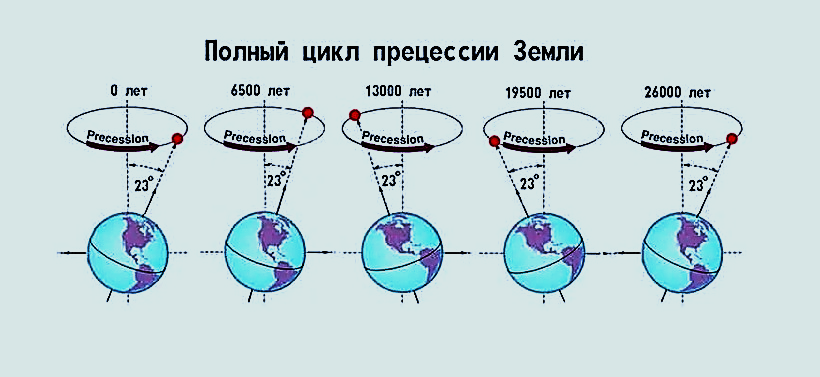 Суточная параллель Солнца под влиянием его годового движения непрерывно смещается на шаг склонения
Z
♋
P
+23°26′
♎
Общее движение Солнца на небе происходит по спирали, которая является результатом сложения суточного и годового движения
•
N
S
♈
Двигаясь по спирали, Солнце увеличивает своё склонение примерно на 15 минут в сутки
-23°26′
P'
♑
Z'
За начало движения Солнца по эклиптике принимается день весеннего равноденствия: 21 марта
Z
♋
P
Продолжительность светового дня в Северном полушарии растёт, 
а в Южном - убывает
+23°26′
♎
•
N
S
Это увеличение будет происходить 
пока склонение Солнца не достигнет +23° 26′, что произойдёт 22 июня, в день летнего солнцестояния
♈
-23°26′
P'
♑
«Солнцестояние»: 4 дня Солнце не изменяет своего склонения (то есть как бы «стоит»)
Z'
После солнцестояния склонение Солнца уменьшается и длинный день начинает постепенно убывать до тех пор, пока день и ночь не сравняются: до 23 сентября
Z
♋
P
+23°26′
♎
•
После прохождения точки осеннего равноденствия, Солнце меняет своё склонение на южное
N
S
♈
В Северном полушарии день убывает, а в Южном возрастает
-23°26′
P'
♑
Z'
Z
И это будет продолжаться до тех пор, пока Солнце не достигнет точки зимнего солнцестояния: до 22 декабря
♋
P
+23°26′
♎
Солнце опять 4 дня не изменяет своего склонения
•
N
S
В Северном полушарии самые короткие дни и самые длинные ночи
В Южном в разгаре лето и самый длинный день
♈
-23°26′
P'
♑
Z'
Z
♋
P
Через 4 дня, для наблюдателя в Северном полушарии, склонение Солнца начнёт постепенно увеличиваться и, примерно, через три месяца светило опять придёт в точку весеннего равноденствия
+23°26′
♎
•
N
S
♈
-23°26′
P'
♑
Z'
Переместимся на Северный полюс. 
Суточное движение Солнца практически параллельно горизонту: 
в течение полугода Солнце не заходит, описывая круги над горизонтом - наблюдается полярный день.
Через полгода склонение Солнца поменяет свой знак на минус, на Северном полюсе начнётся полярная ночь. Она также будет длиться около полугода
P,
Z
♋
♎
•
N
S
♈
♑
P‘,
Z'
Z
♋
Переместимся на экватор. 
Солнце, как и все другие светила, восходит и заходит перпендикулярно плоскости истинного горизонта. 
Поэтому на экваторе день всегда равен ночи
•
P,
P‘
N
S,
♎
♈
♑
Солнце в зените в дни равноденствий
Z'
С 21 марта по 22 сентября Солнце проходит половину своего годичного пути за 186 суток
С 22 сентября по 21 марта Солнце проходит вторую половину пути за 179 суток
Осенью и зимой движение Солнца быстрее, чем весной и летом
Угловой диаметр Солнца в начале января максимален: 32°5′ 
В начале июля минимален: 31°5′
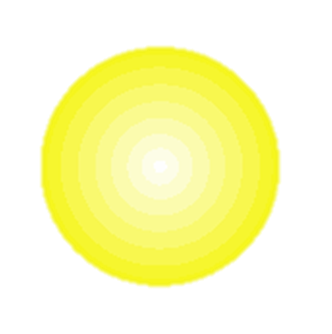 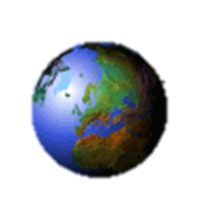 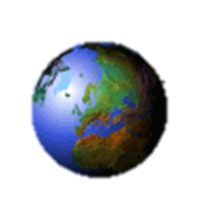 зимой Солнце к Земле ближе, чем летом